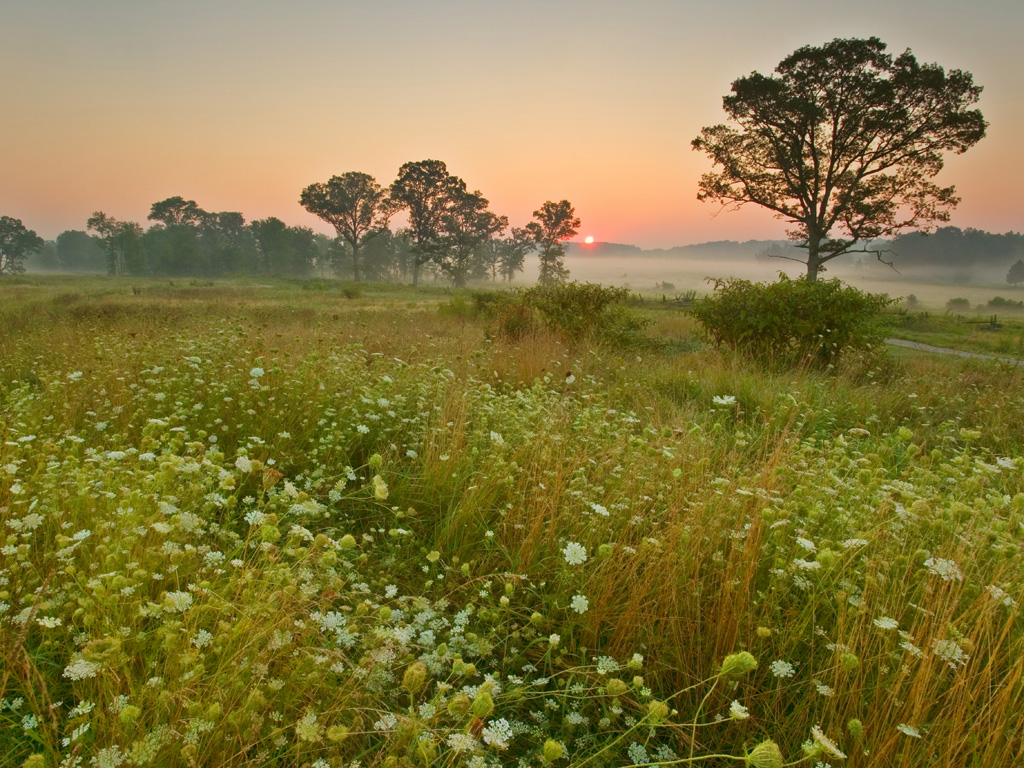 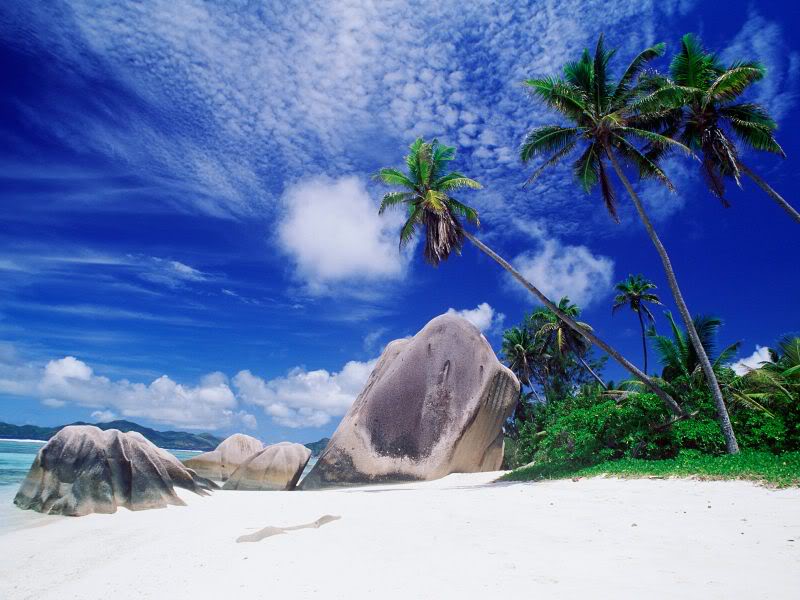 Hoạt động
Khám phá khoa học
Đề tài
TRÒ CHUYỆN VỀ MÙA XUÂN
Chủ đề:  MÙA XUÂN
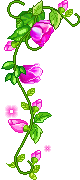 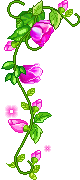 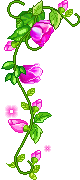 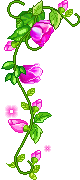 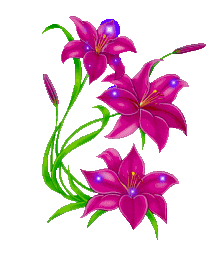 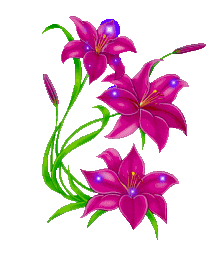 I/MỤC ĐÍCH YÊU CẦU  
1. Kiến thức
- TrÎ nhËn biÕt ®ư­îc mïa xu©n lµ mïa đÇu tiªn trong mét năm 
- Củng cố, hệ thống kiến thức của trẻ về các dấu hiệu đặc trưng của mùa xuân: Mïa xu©n ®Õn trăm hoa ®ua sắc khoe mµu, c©y cèi ®©m chåi n¶y léc. Thêi tiÕt Êm ¸p, m¸t mÎ. Con ng­ưêi thªm mét tuæi míi vui t­ư¬i phÊn khëi, tho¶i m¸i h¬n.
2. Kĩ năng 
  - LuyÖn ph¸t triÓn ng«n ngữ, tr¶ lêi trän c©u, m¹ch l¹c.
  - LuyÖn kü năng quan s¸t ghi nhí cã chñ ®Þnh cho trÎ.
3. Thái độ 
 - Gi¸o dôc trÎ yªu quý c¶nh ®Ñp thiªn nhiªn khi mïa xu©n vÒ.
 - BiÕt mçi mïa xu©n sang lµ bÐ thªm mét tuæi míi ®­ưîc mäi ng­êi mõng tuæi.
- TrÎ cã ý thøc trong giê häc
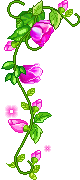 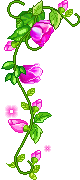 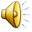 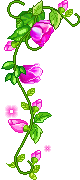 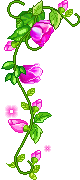 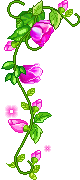 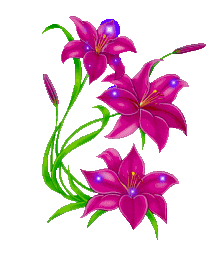 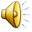 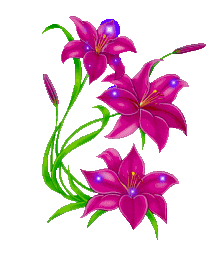 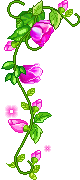 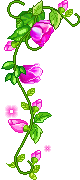 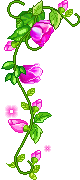 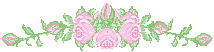 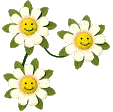 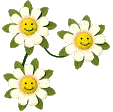 CHUAÅN BÒ :
  - Đå dïng cña c«:	Tranh ¶nh vÒ mïa xu©n, que chỉ
    Băng nh¹c bµi h¸t"Mïa xu©n"
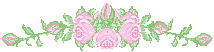 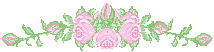 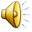 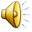 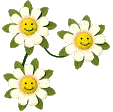 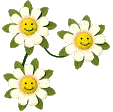 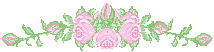 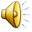 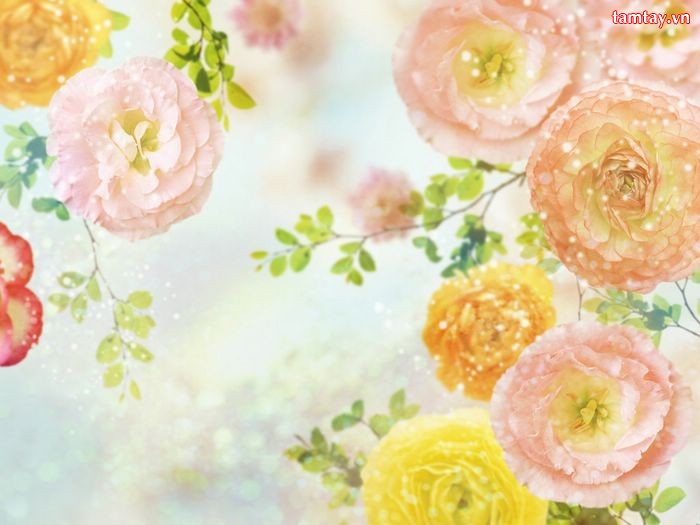 III/  HƯỚNG DẪN
1/¤n ®Þnh tæ chøc giíi thiÖu bµi
- C« cho trÎ h¸t bµi ( Mïa xu©n ®Õn råi)
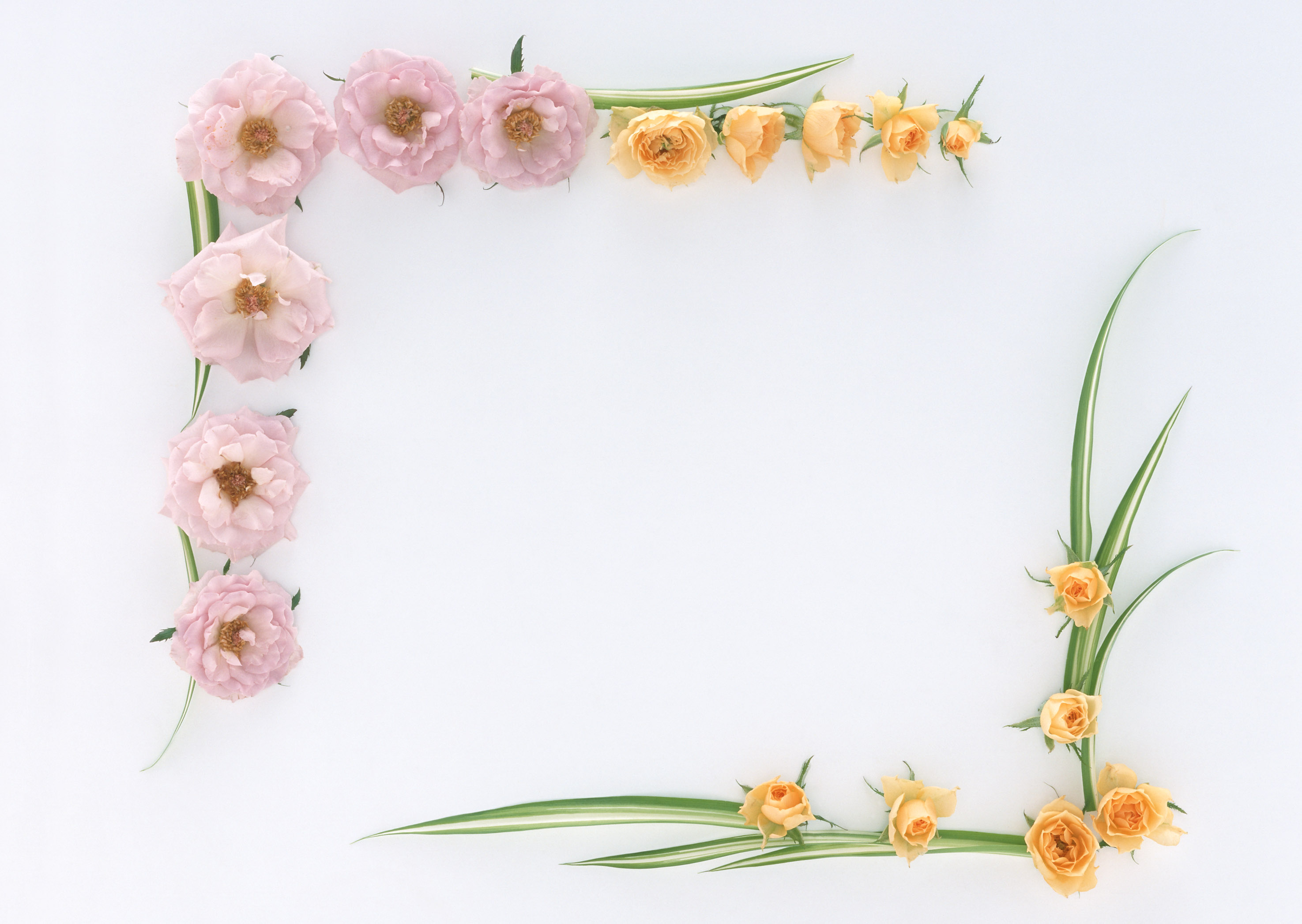 2. NỘI DUNG
HOAÏT ÑOÄNG 1: Trò chuyện về mùa xuân
- Ai  biết một năm có mấy mùa? Đó là những mùa nào?
- Các con thử nghĩ xem bây giờ là mùa gì?
- Tại sao các con nghĩ bây giờ là mùa xuân? 
- Mùa xuân bắt đầu từ tháng mấy? Mùa xuân có gì đặc biệt?
pham thi hong la 9
Bé biết gì về mùa xuân
* Tìm hiểu về thời tiết mùa xuân
 - Thời tiết mùa xuân như thế nào? Có gì khác so với thời tiết mùa đông?
(Mùa xuân thời tiết ấm áp, mùa đông lạnh giá)
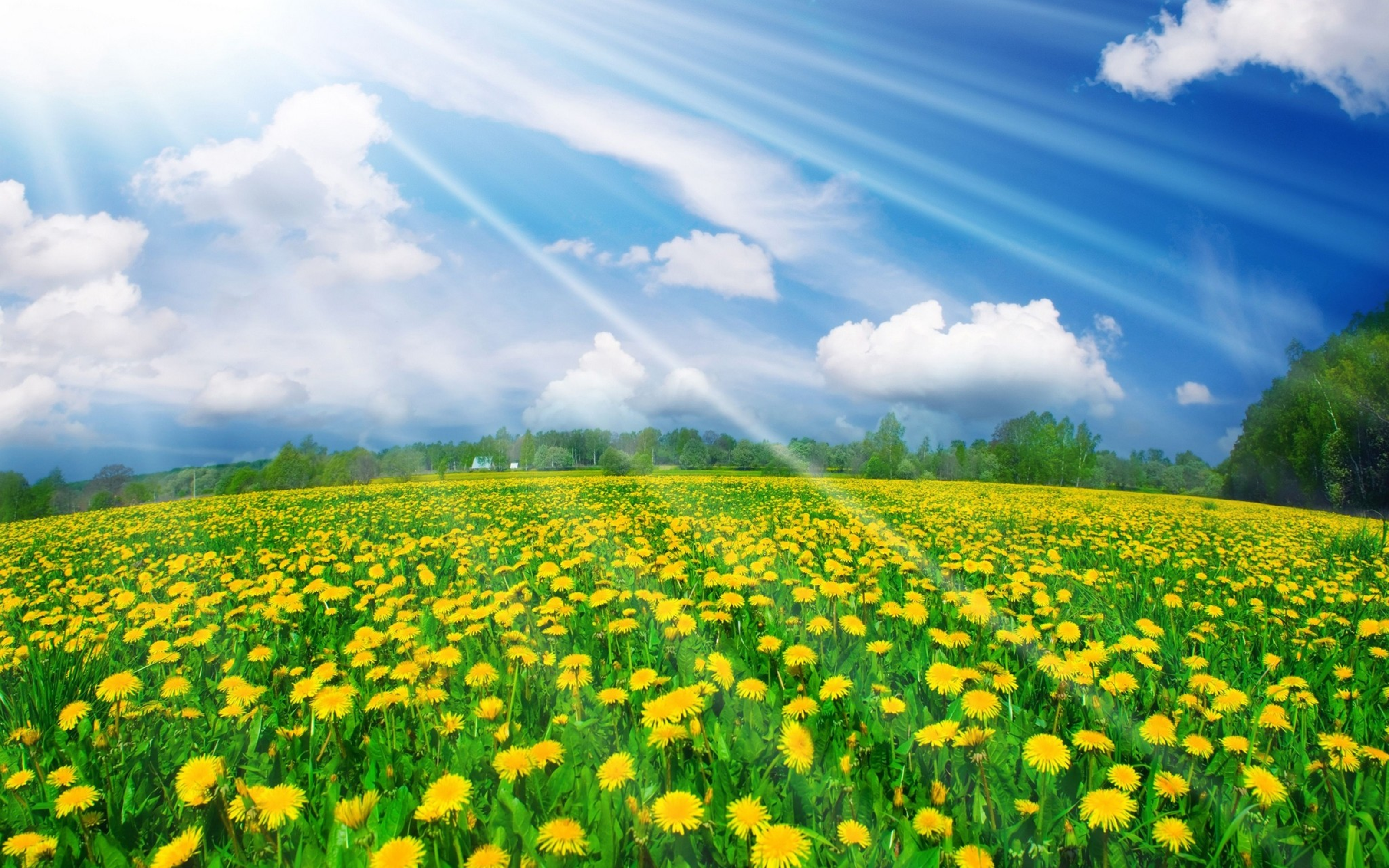 + Bầu trời mùa xuân như thế nào? Khi nhìn lên bầu trời chúng mình thường thấy những gì?
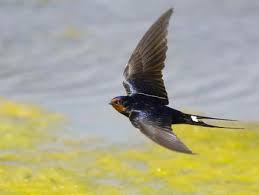 pham thi hong la 9
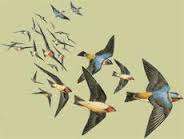 Chim én bay về
+ Mùa xuân còn có những dấu hiệu nào khác nữa? Mưa, mây, gió, nắng?
pham thi hong la 9
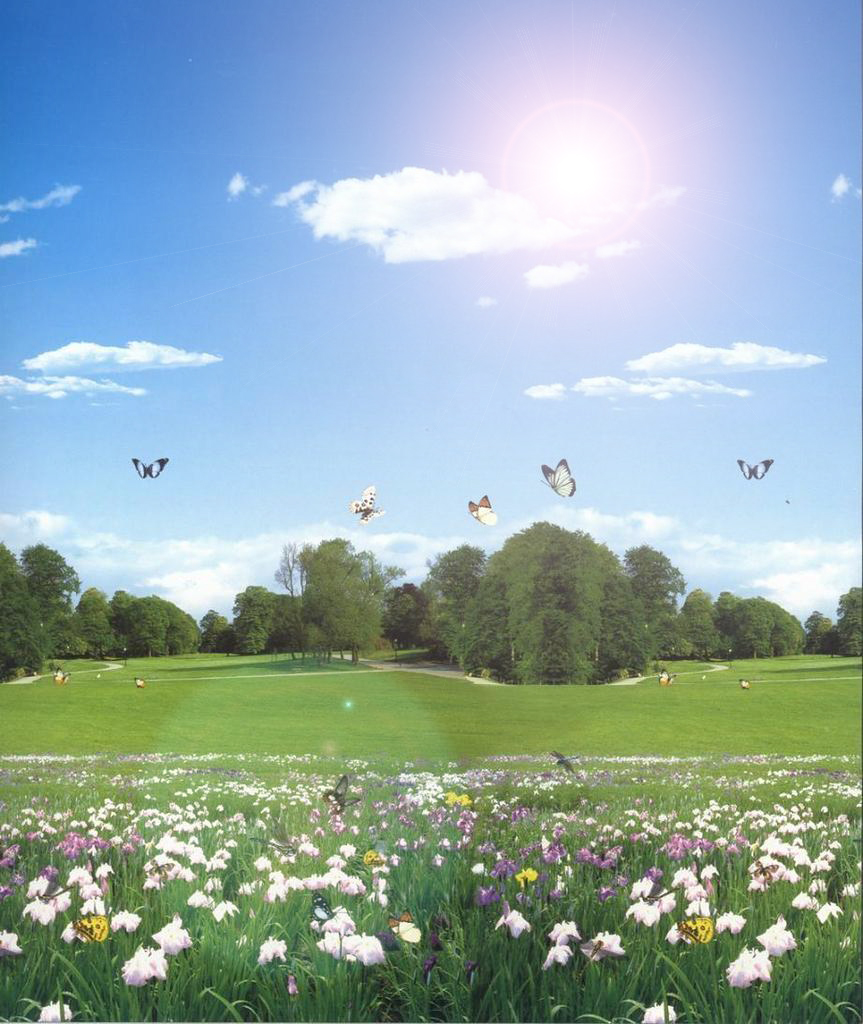 Bầu trời trong xanh
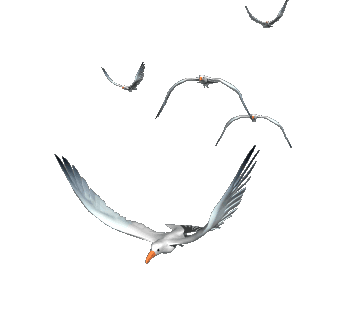 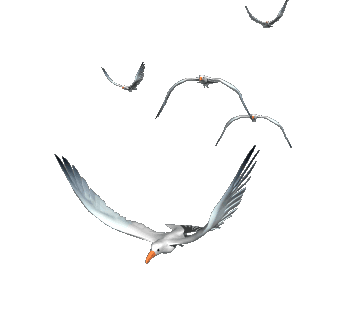 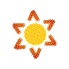 Nắng ấm
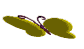 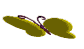 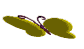 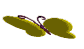 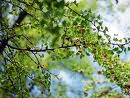 không khí ấm áp
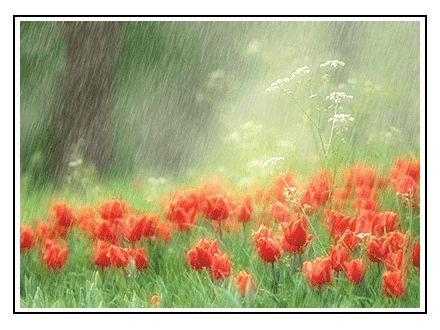 MƯA PHÙN 
- Đố các con biết mưa phùn còn gọi là mưa gì (mưa xuân) ? Vì sao gọi là mưa phùn? 
( mưa rất nhẹ, hơi có gió)
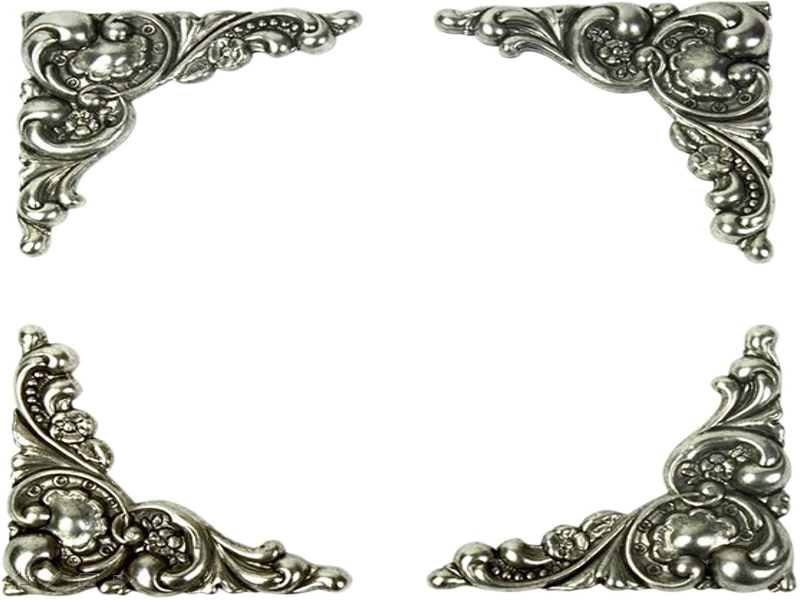 - Thế mùa đông bầu trời như thế nào? Gió mùa đông như thế nào?
Trẻ so sánh thời tiết  mùa đông với mùa xuân
-> Cô KQ
*Tìm hiểu về cảnh vật cây cối, trong mùa xuân
+ Khi mùa xuân đến chúng mình thấy cây cỏ, hoa lá có những thay đổi gì?
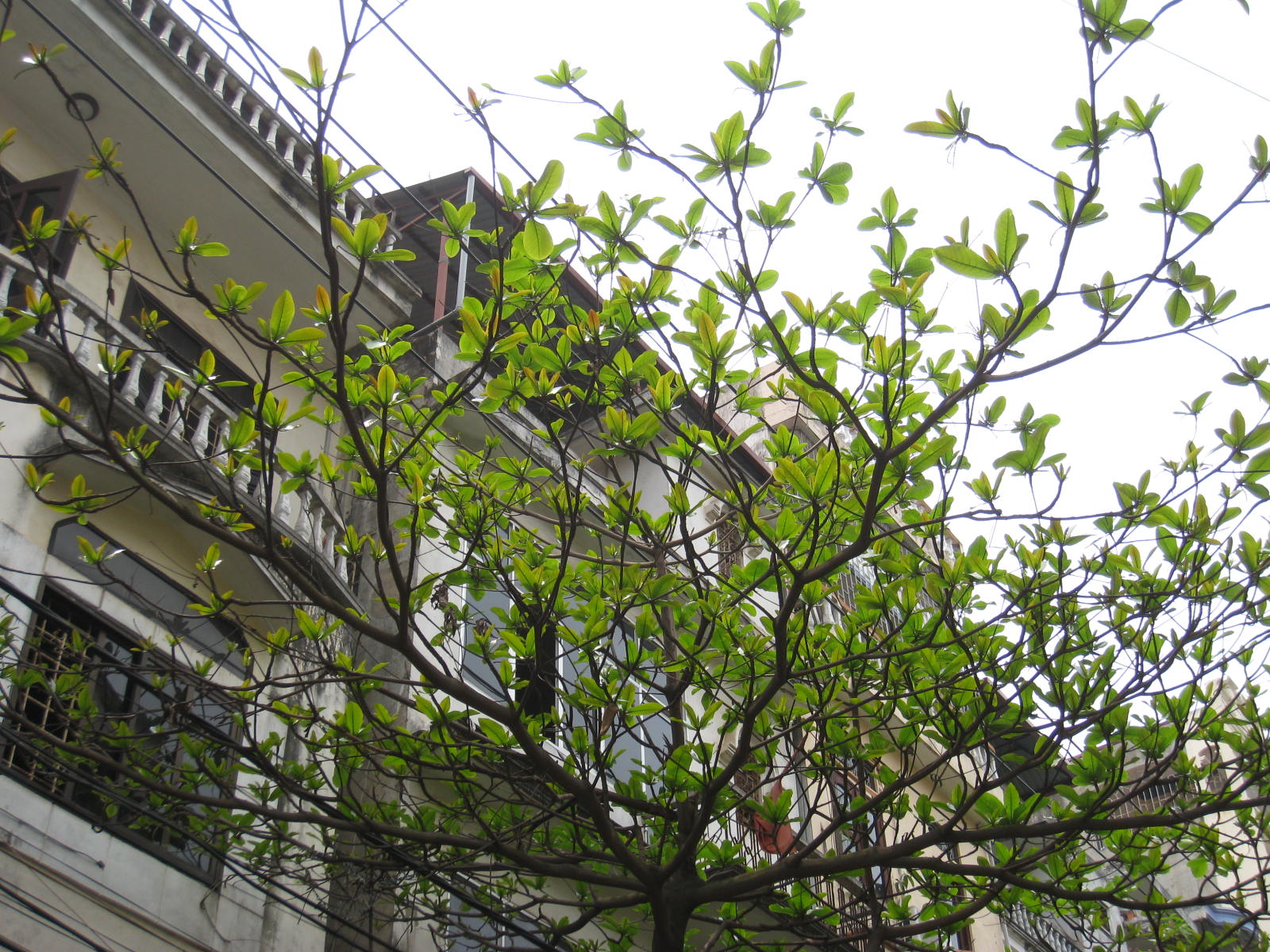 ĐÂM CHỒI NON
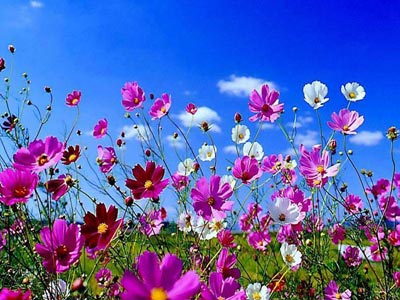 + Những loài hoa nào nở vào mùa xuân?
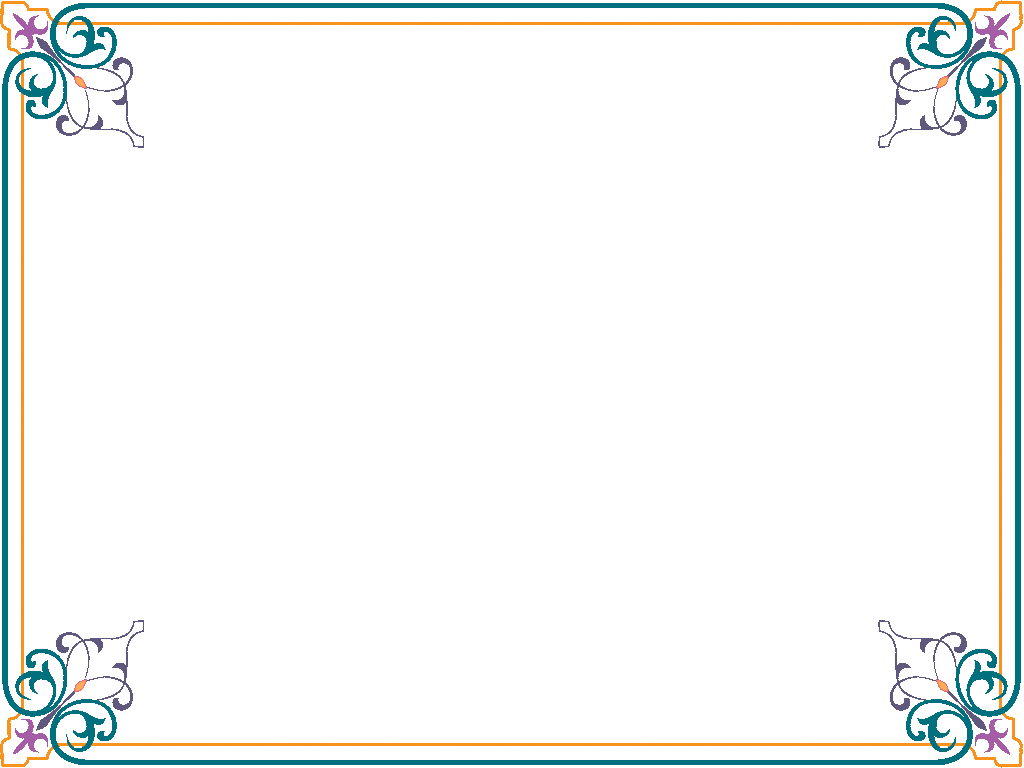 HOA MÙA XUÂN
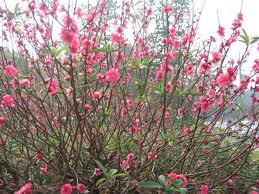 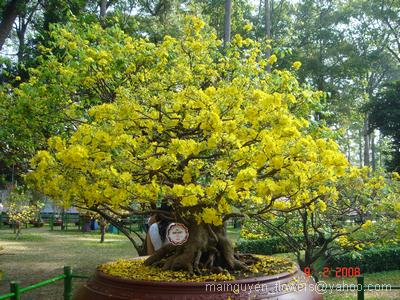 *Tìm hiểu về hoạt động của con người vào mùa xuân
- Mùa xuân đến mọi người thường làm gì?
+ Mùa xuân đến các con thích gì nhất? Bố mẹ các con thường làm gì? Đi những đâu? Các con muốn cùng bố mẹ làm những gì?
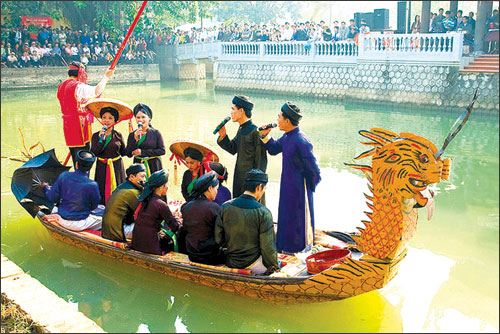